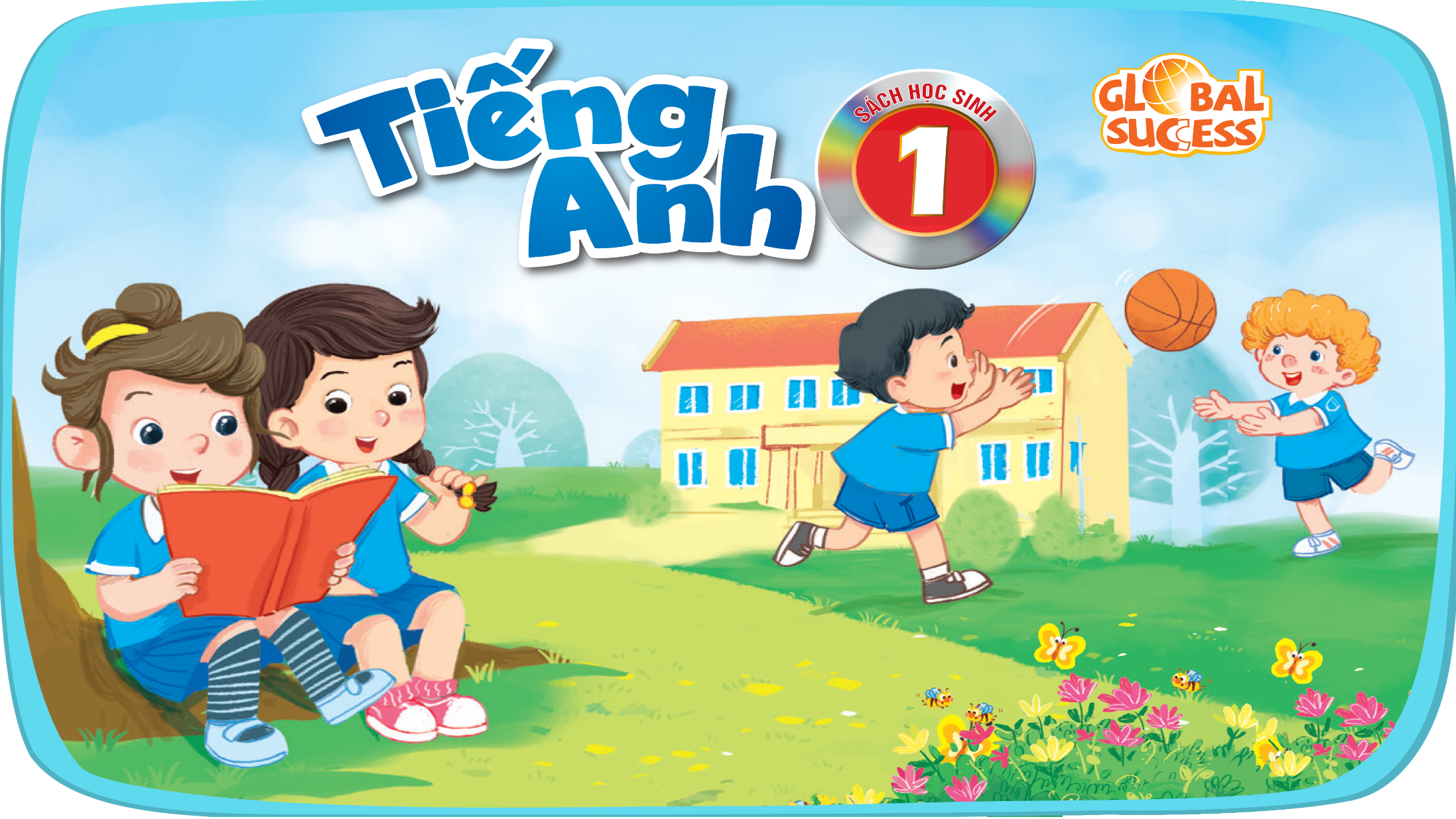 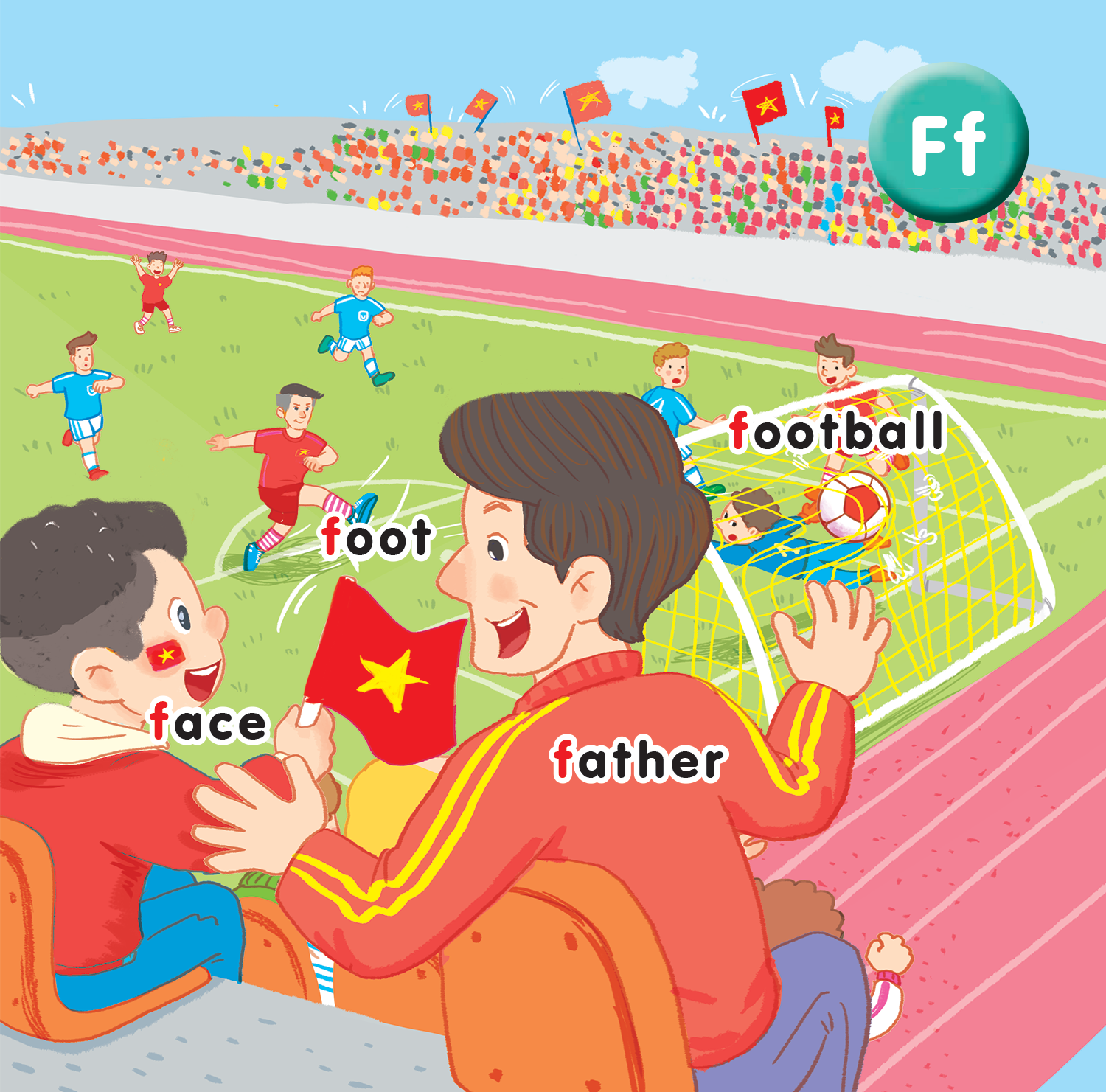 Unit 15At the football matchLesson 1
[Speaker Notes: By the end of the unit, pupils will be able to:
pronounce the sound of the letter F/f in isolation and in the words football, foot, father, face correctly.
say the sound of the letter F/f and the words football, foot, father, face in the chant.
recognize the words in different situations when listening.
use “Point to your_____.” to talk about imperative.
trace the letter F/f.
sing a song with the structure “Point to your____.”

Lesson 1
By the end of the lesson, pupils will be able to:
listen and recognize the words football, foot, father, face.
recognize and say the words.]
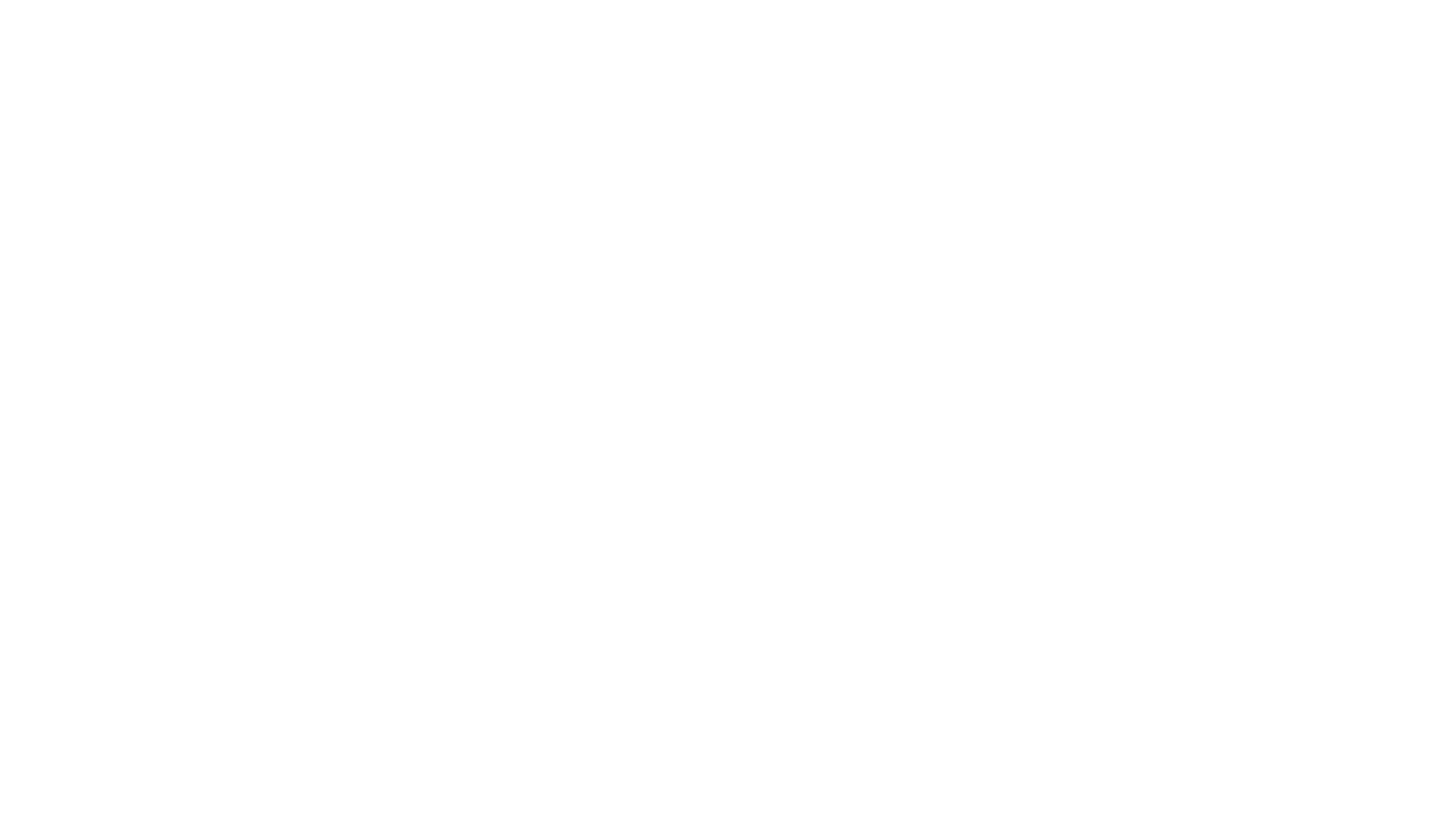 Warm-up
[Speaker Notes: Goal: Warm up the class and get pupils ready for the new lesson. 
Time:  5 minutes

Game “Simon says”
Say Simon says tiger, pupils will say I can see a tiger and do TPR.
Say Turtle, pupils do TPR only.
Word can be used for the game: teddy bear, toyshop, top, car, turtle, ball, football.]
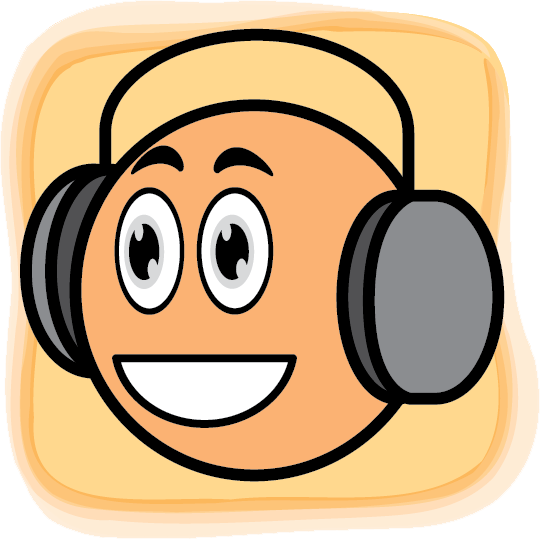 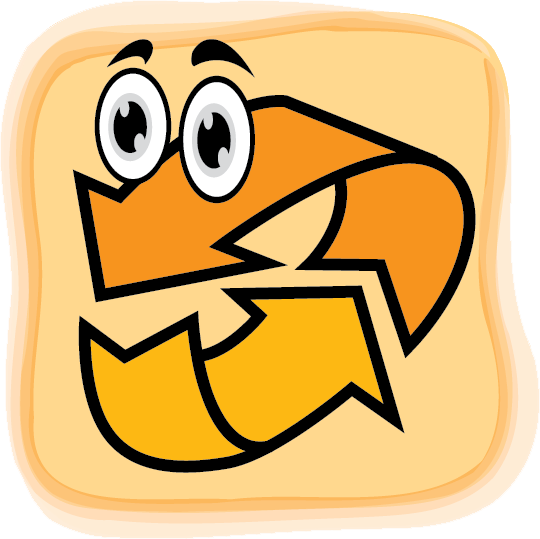 [Speaker Notes: Listen and repeat is divided into 3 steps.]
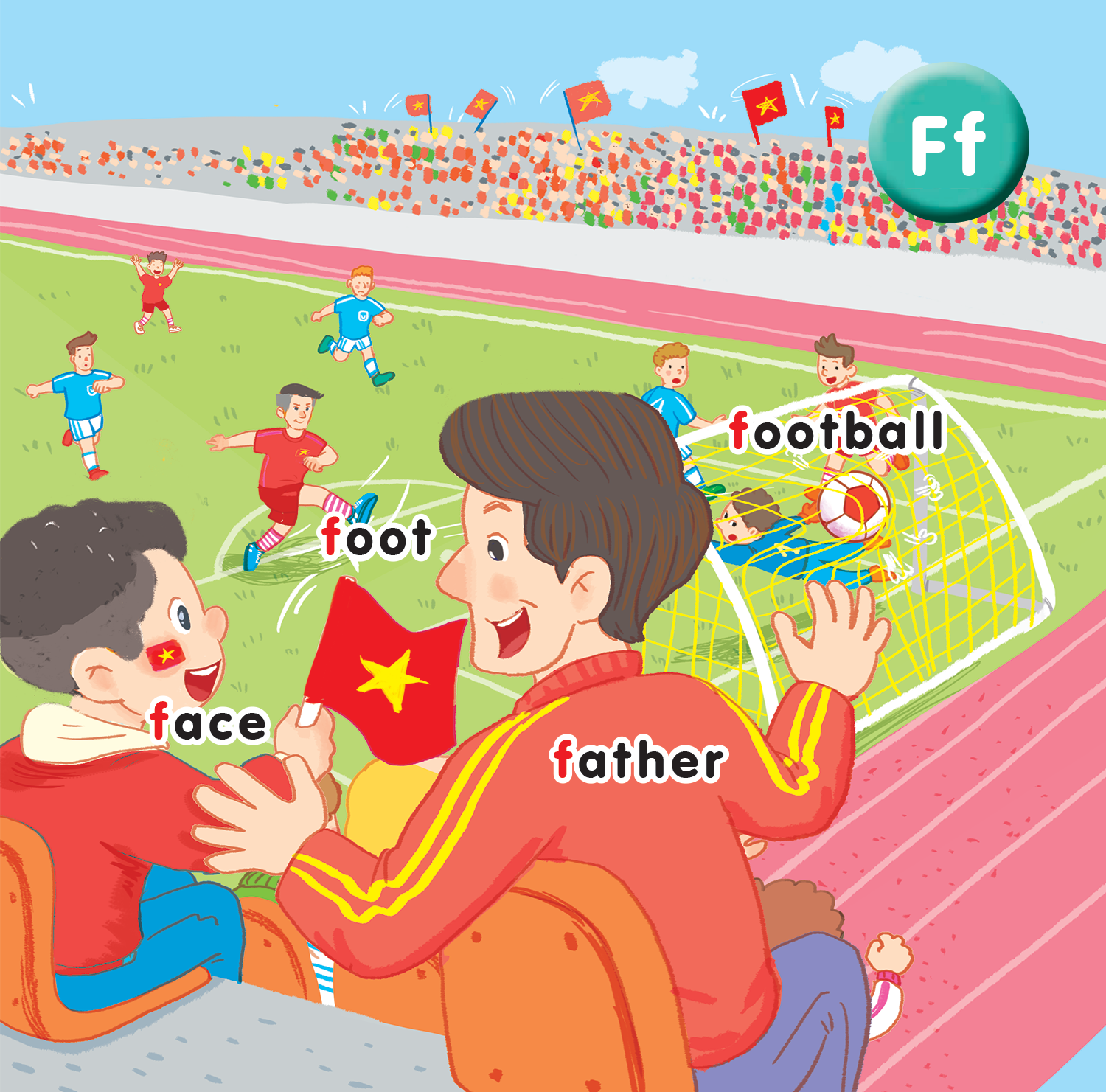 Tranh baif 15 lesson 1
[Speaker Notes: Step 1
Goals: Set up the context; Predict what pupils will learn.
Time:  3 minutes

Open digital book and ask pupils to describe what they can see (can be both in English or Vietnamese).
Pupils can give various answers.
Say Today the letter F will bring us to a football match. Let’s see what we have.]
foot                            football
F  f
face                              father
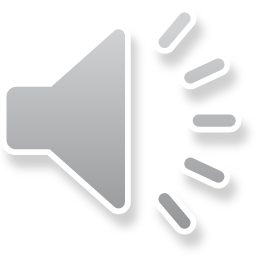 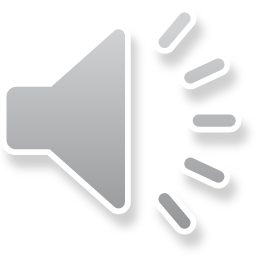 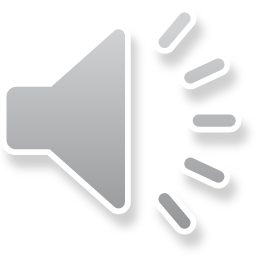 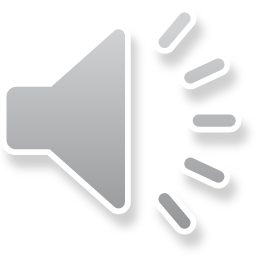 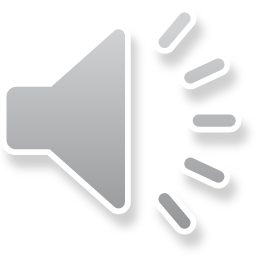 [Speaker Notes: Step 2
Goal: Pupils will be able to listen and repeat the sound f.
Time: 3 mins
Have pupils look at the picture in the screen.
Point to 4 words and ask What letter is in all four words?
Play the recording f and introduce how does f pronounce.
Have pupils repeat 3 times.]
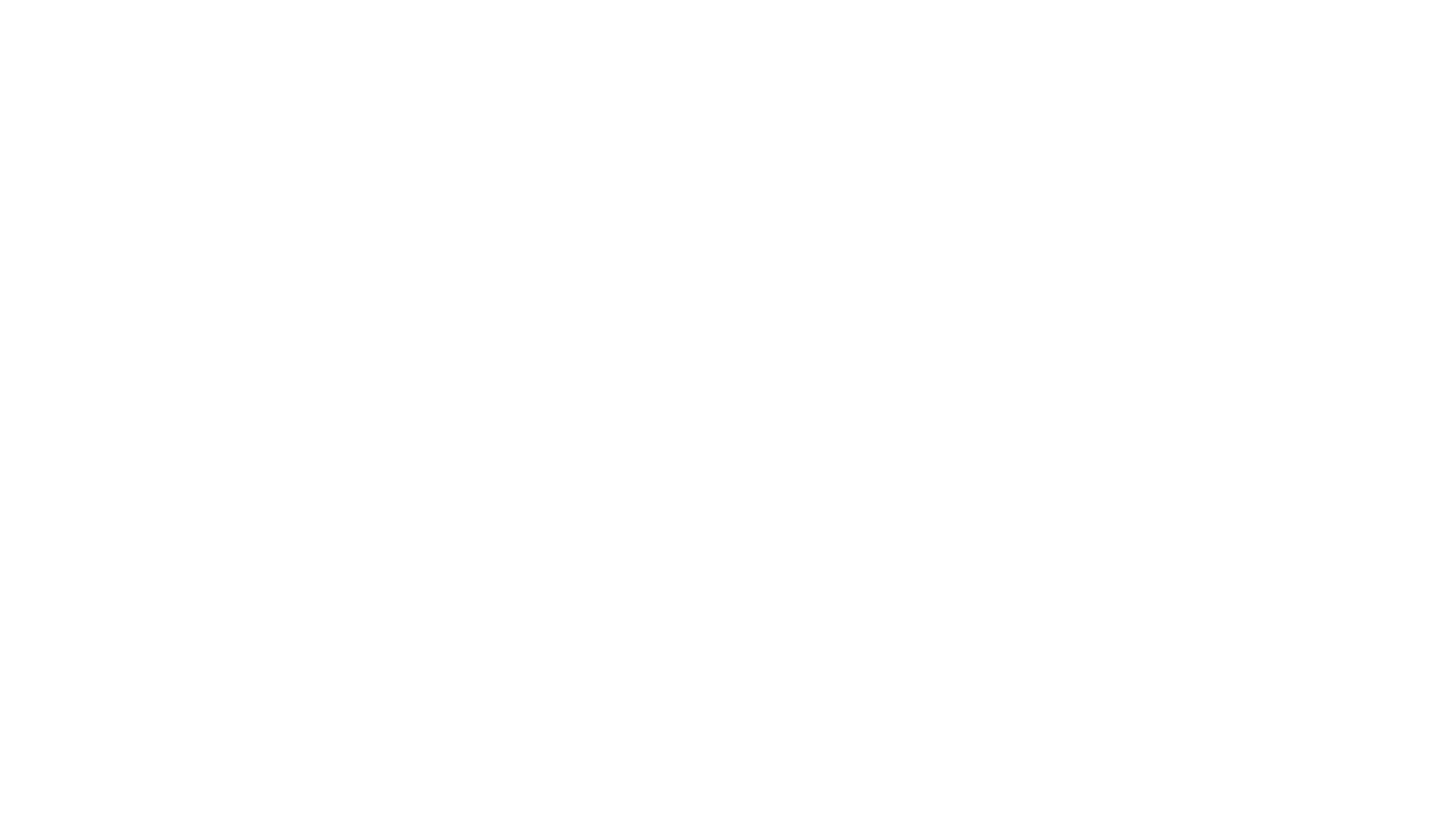 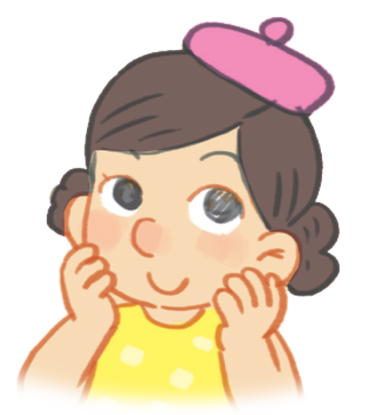 face
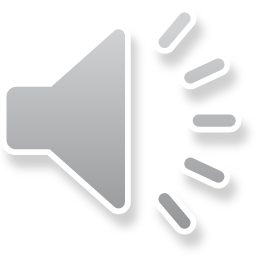 [Speaker Notes: Step 3
Goal: Pupils will be able to understand the meaning, listen and repeat the unit key words football, foot, father, face.
Tim: 5 minutes

Use the flashcard to present the new words.
Show the flashcard of face and say face.
Do the TPR to demonstrate the meaning of face.
Say and have pupils repeat in chorus, group and individual.

Do the same with other words.]
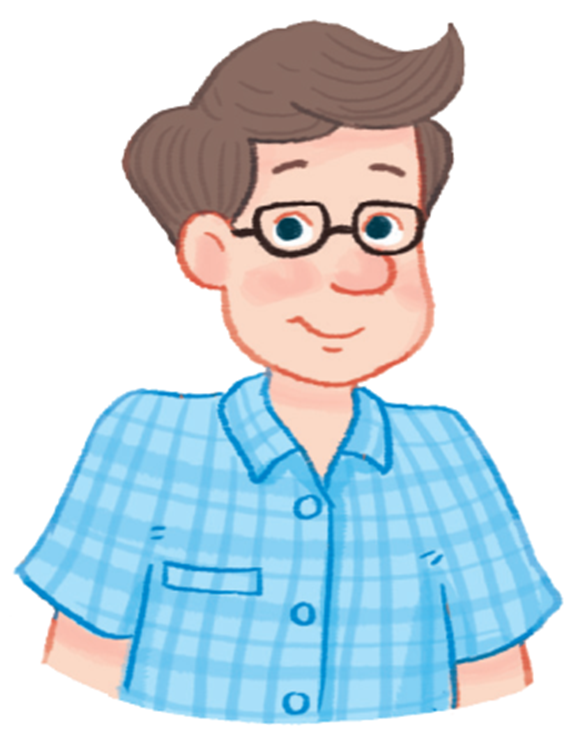 father
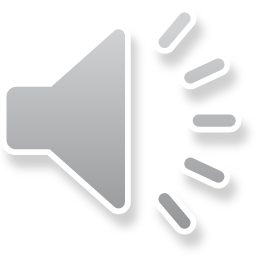 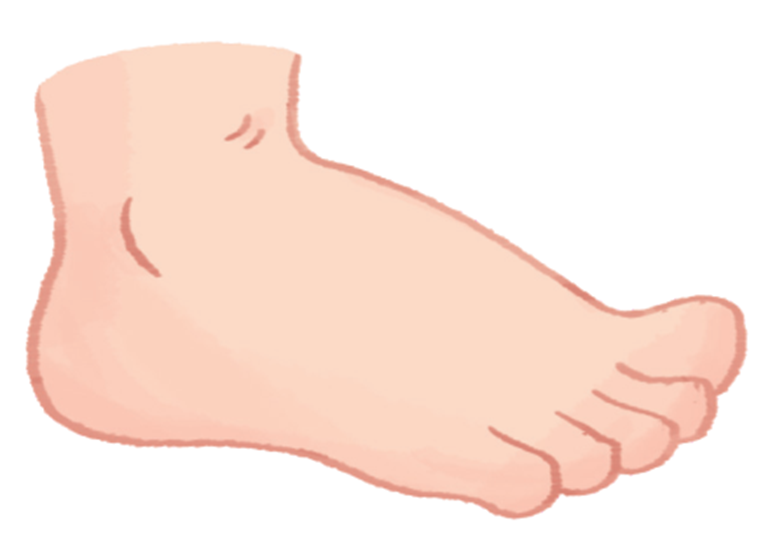 foot
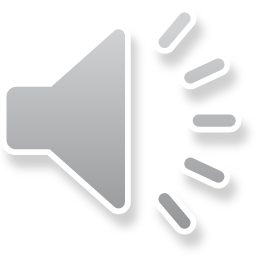 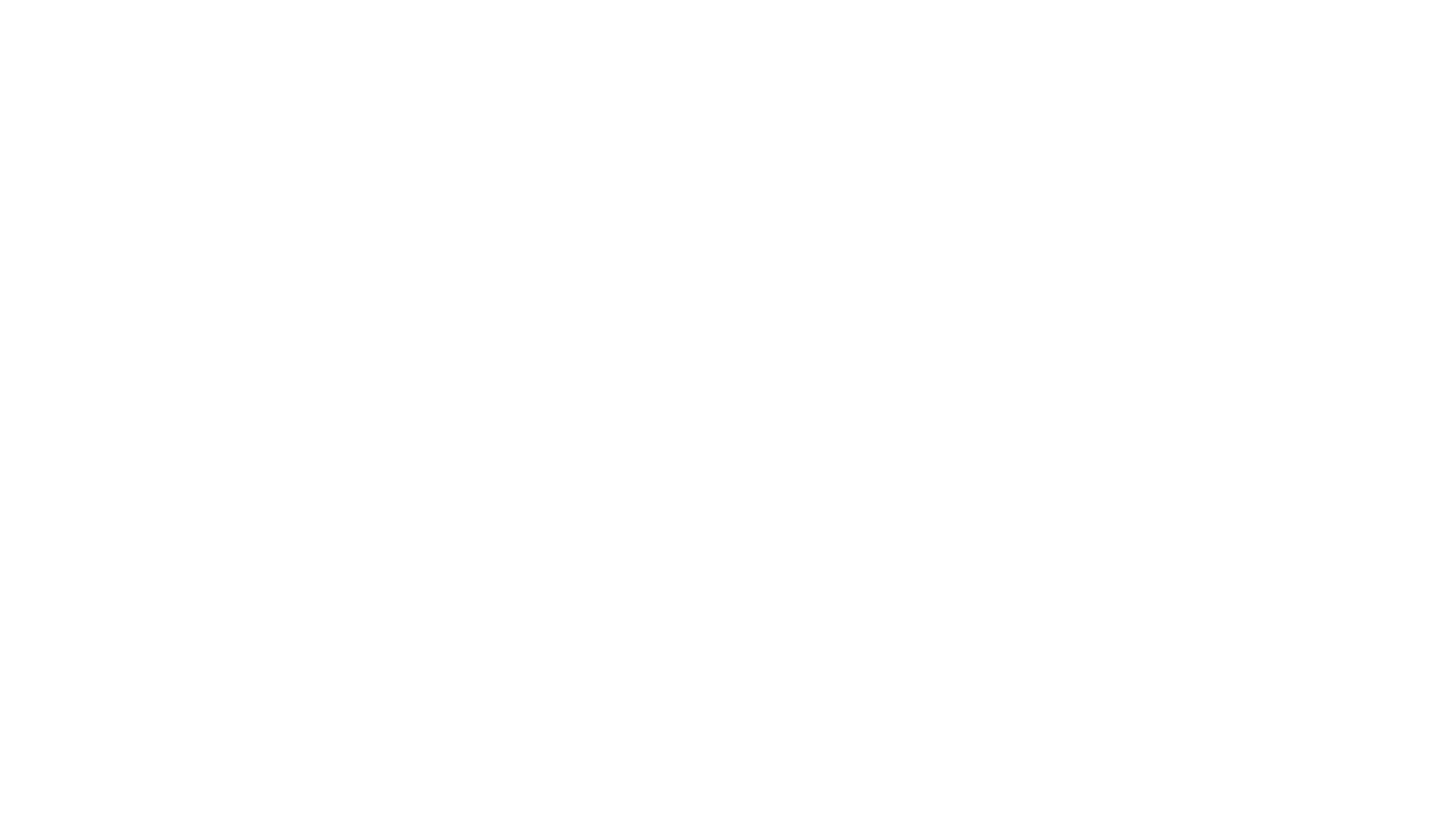 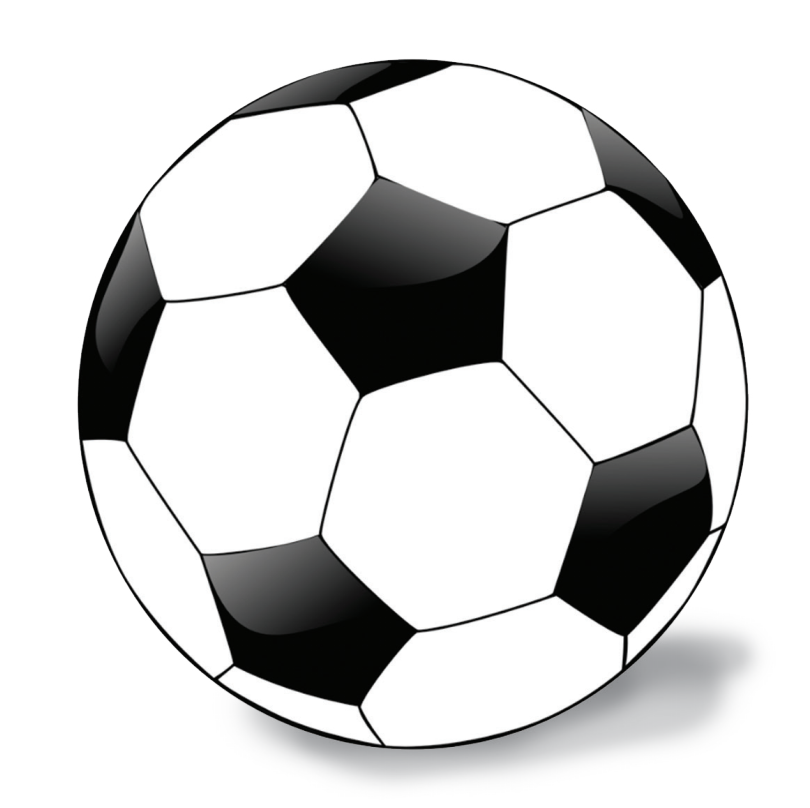 football
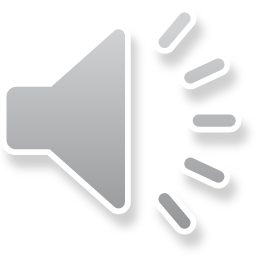 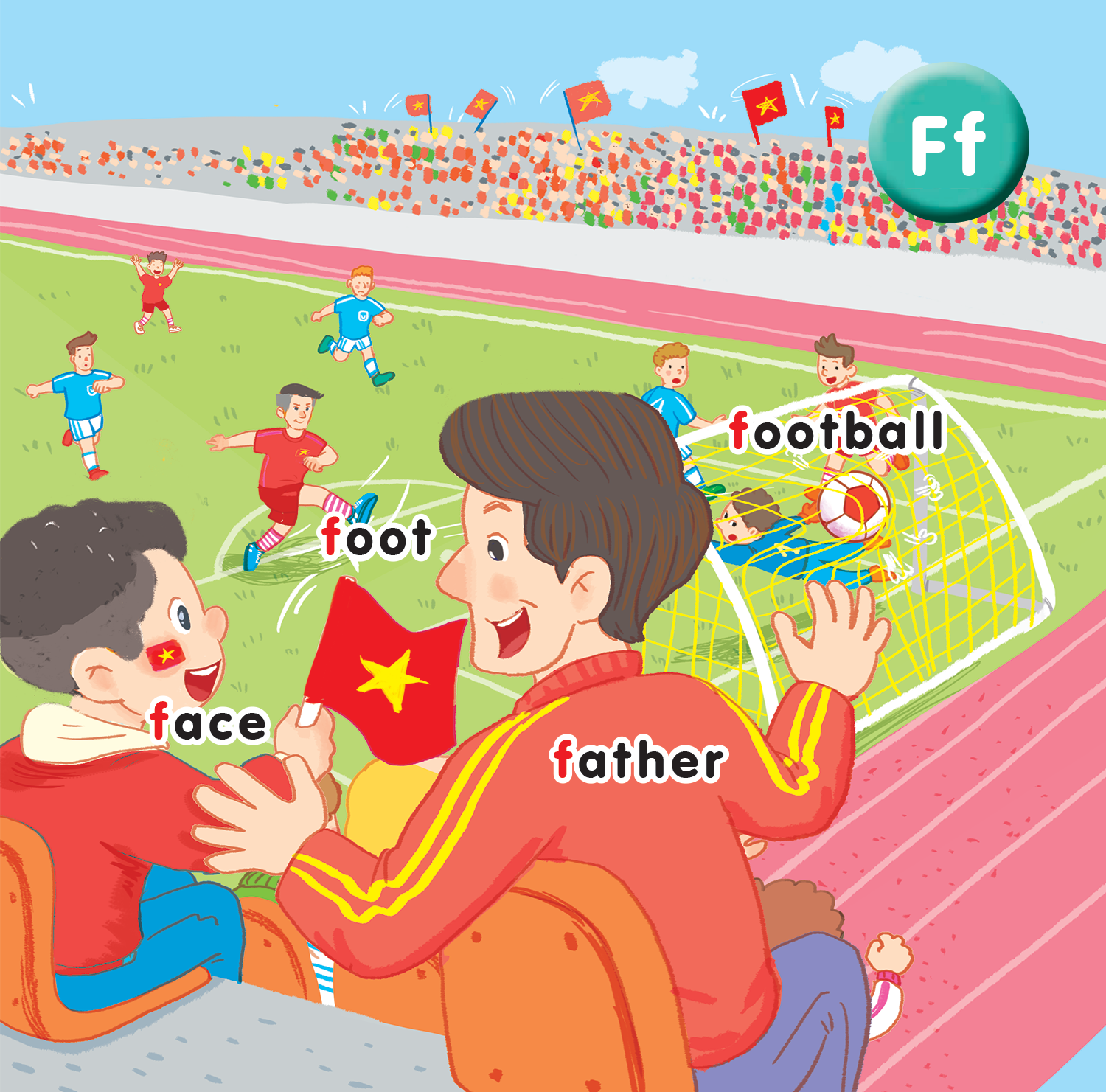 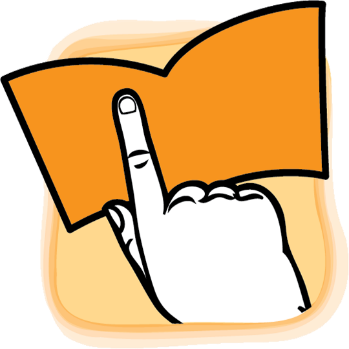 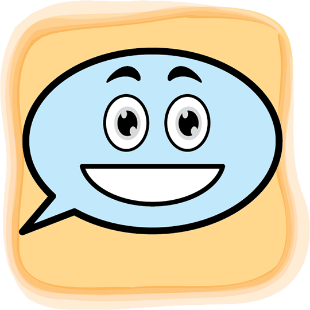 [Speaker Notes: Point and say is divided into 2 steps. 
Step 1. 
Goal: Pupils will be able to point and say the new words. 
Time: 5 minutes

Have pupils listen and point to the pictures in the book. 

Hold up your index finger, demonstrate the action for Point. 
Say Point and say with the TRP actions. 
Point to the foot and say foot. Have pupil point and say. 
Repeat the procedure. 
Vary the speed to make the activity fun. 
Do the activity in groups. One points, the other take turn to say.
Ask one or two students to point to the picture and have other pupils say the word.]
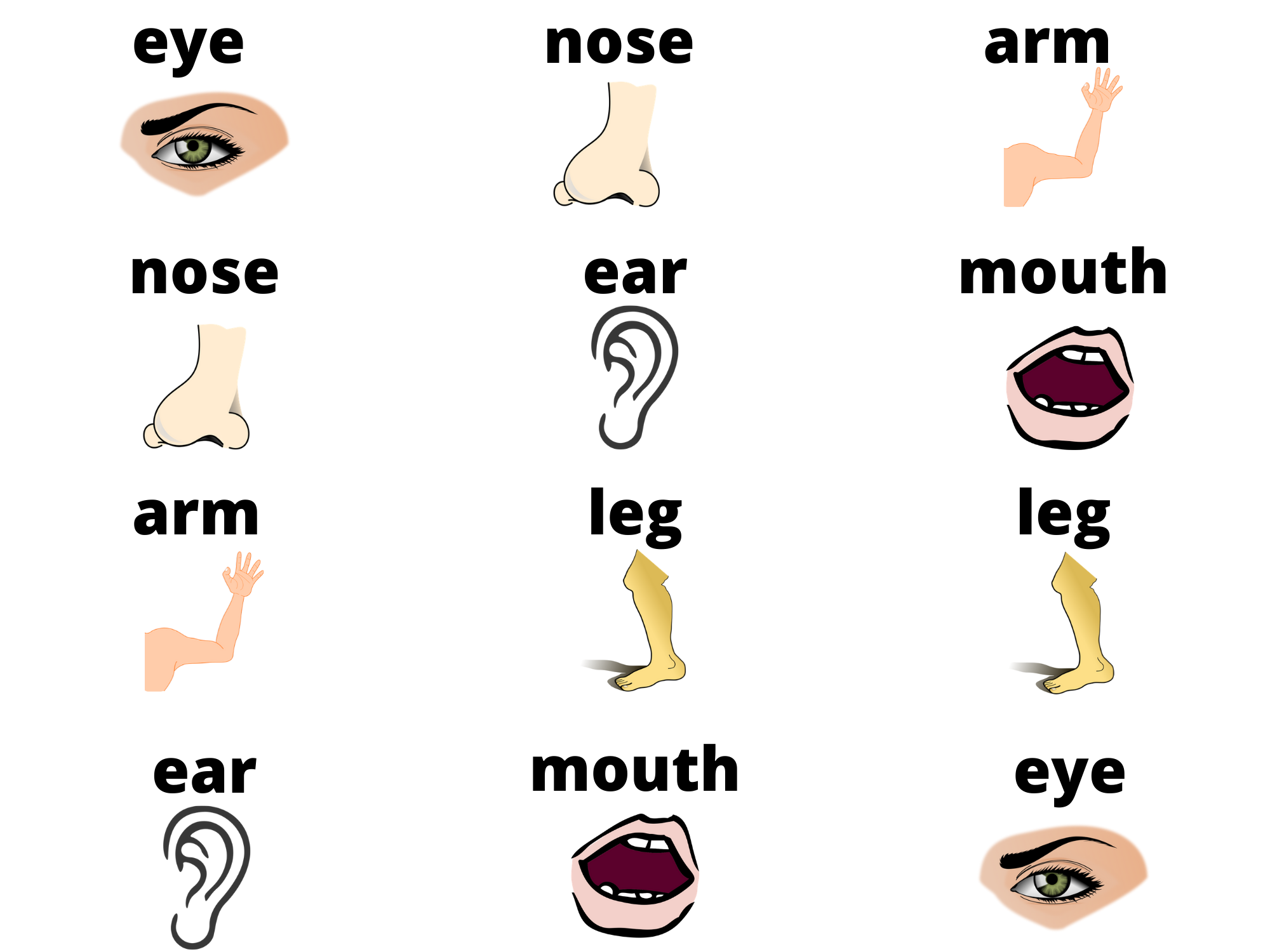 3
1
2
6
4
5
9
7
8
12
10
11
[Speaker Notes: Step 2
Goal: Pupils are able to say the word. 
Time: 8 mins
Game: Matching pictures

Divide the class into two teams. Each team then takes turns in choosing TWO squares.
If the two squares are the same word / picture, then the team gets a point. 
If the two squares are different, then click on the red circle to hide the picture again. 
Pupils must try to remember where the matching pairs of words are.]
Goodbye
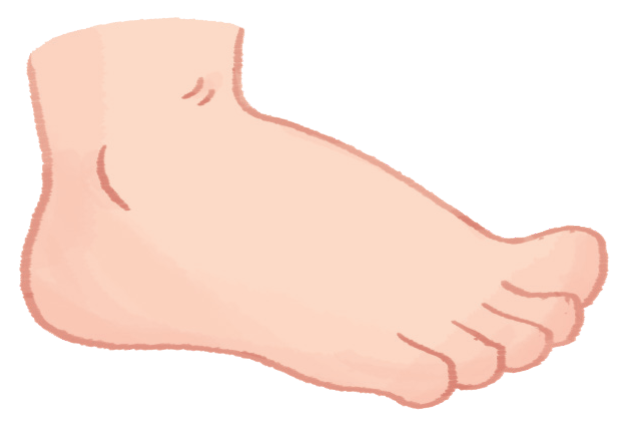 foot
[Speaker Notes: Teacher shows the vocabulary of the lesson on slide.
Pupils say goodbye.]
Goodbye
face
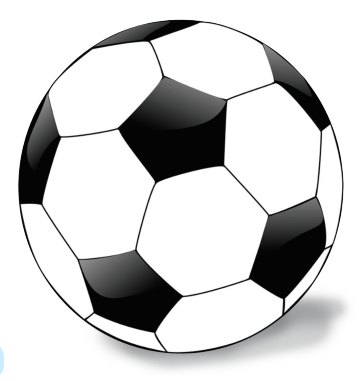 Goodbye
football
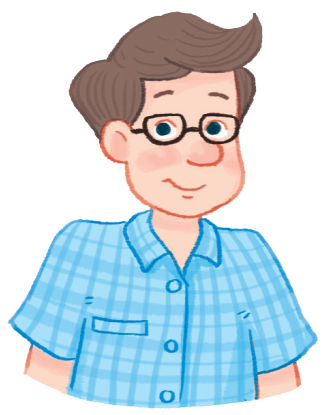 Goodbye
father
Website: hoclieu.vn
Fanpage: facebook.com/www.tienganhglobalsuccess.vn